Государственное  бюджетное  дошкольное  образовательное  учреждение  детский  сад  № 70  Невского  района  Санкт-Петербурга
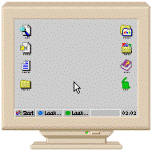 Методические рекомендации:
“Информатизация как ресурс повышения качества образовательной и  коррекционной работы педагога“
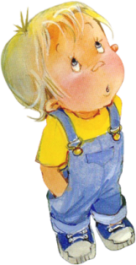 из  опыта  работы 
 старшего  воспитателя   Ивановой  Н. Ю.   
(представлены  ИКТ  - компьютерные  игры  и  упражнения  в  работе  с  детьми совместно с родителями)
Современное человечество включилось в общеисторический процесс, называемый информатизацией. Этот процесс включает в себя доступность любого гражданина к источникам информации, проникновение информационных технологий в научные, производственные, общественные сферы, высокий уровень информационного обслуживания. Процессы, происходящие в связи с информатизацией общества, способствуют не только ускорению научно-технического прогресса, интеллектуализации всех видов человеческой деятельности, но и созданию качественно новой информационной среды социума, обеспечивающей развитие творческого потенциала человека.
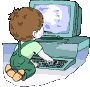 Одним из приоритетных направлений процесса 
информатизации современного общества является информатизация образования, представляющую собой систему методов, процессов и программно-технических средств, интегрированных с целью сбора, обработки, хранения, распространения и использования информации в интересах ее потребителей. 
    Цель информатизации состоит в глобальной интенсификации интеллектуальной деятельности за счет использования новых информационных технологий: компьютерных и телекоммуникационных.
Игра — основное условие использования компьютера в работе 
с детьми
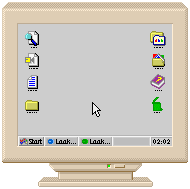 Компьютер может войти в жизнь ребенка через игру. Игра - одна из форм практического мышления. В игре ребенок оперирует своими знаниями, опытом, впечатлением, отображенными в общественной форме игровых способов действия, игровых знаков, приобретающих значение в смысловом поле игр. 
   В ходе игровой деятельности ребенка, с использованием  компьютерных средств у него развивается: теоретическое мышление, развитое воображение, способность к прогнозированию результата действия, проектные качества мышления и др., которые ведут к резкому повышению творческих способностей детей.
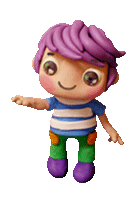 По сравнению с традиционными формами обучения и коррекции компьютерные технологии обладают рядом преимуществ:
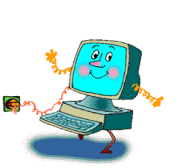 Для  детей
предъявление информации на экране компьютера в игровой форме вызывает у детей огромный интерес; 
  несет в себе образный тип информации, понятный дошкольникам; 
  движения, звук, мультипликация надолго привлекает внимание ребенка; 
  проблемные задачи, поощрение ребенка при их правильном решении самим компьютером являются стимулом познавательной активности детей; 
  предоставляет возможность индивидуализации обучения; 
  ребенок сам регулирует темп и количество решаемых игровых обучающих задач; 
  в процессе своей деятельности за компьютером дошкольник приобретает уверенность в себе, в том, что он многое может; 
  позволяет моделировать такие жизненные ситуации, которые нельзя увидеть в повседневной жизни (полет ракеты, половодье, неожиданные и необычные эффекты); 
   компьютер позволяет ребенку самостоятельно исправить ошибки.
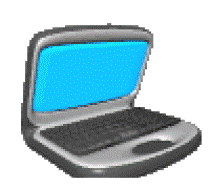 Для  педагога
Педагог  имеет  возможность: 
  рационально организовать познавательную деятельность детей;   
  повысить  качество  образовательного  и  коррекционного  процесса, вовлекая все виды чувственного восприятия детей в мультимедийный контекст и вооружая интеллект новым концептуальным инструментарием; 
  построить открытую систему воспитания, обеспечивающую каждому ребенку  собственную траекторию развития;
  вовлечь в процесс активного развития  категории детей, отличающихся способностями; 
  использовать специфические свойства компьютера, позволяющие индивидуализировать педагогический  процесс и обратиться к принципиально новым познавательным средствам; 
  интенсифицировать все уровни педагогического  процесса;
  повысить  свой  личный  профессиональный  уровень  мастерства  и   
    самооценку.
«Против»
О  чём  надо  знать  педагогу,  используя  ИКТ  в  работе  с  детьми?
«За»
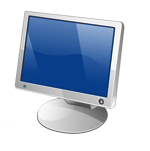 Достоинства компьютера:
Недостатки компьютера:
Компьютер может помочь развитию у детей таких важнейших операций мышления как обобщение и классификация; 
 В процессе занятий на компьютере улучшаются память и внимание детей; 
При игре в компьютерные игры у детей раньше развивается знаковая функция сознания, которая лежит в основе абстрактного мышления; 
 Компьютерные игры имеют большое значение не только для развития интеллекта детей, но и для развития их моторики, для формирования координации зрительной и моторной функций
Чрезмерное обращение с компьютером может привести к ухудшению зрения ребенка,
а также отрицательно сказаться на его психическом здоровье. 
   Особенно это опасно для застенчивых детей. 
   И главное, нельзя уповать только на компьютер. 
   Ребенок – маленький человек, он может формироваться и развиваться, только общаясь с людьми, и, живя в реальном мире.
Необходимо помнить 
о здоровьесбережении  детей  в  работе  с  компьютером!
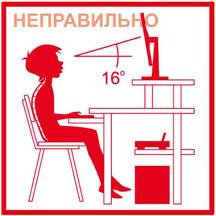 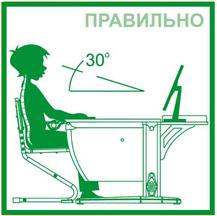 Цель  работы  с  родителями:  повышение качества  работы  с  детьми через активное внедрение  процесса  информационных технологий  педагогом  совместно с родителями
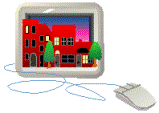 Задачи  работы  с  родителями:  
Выявить  уровень  компьютерной  грамотности и  информационной  культуры  каждого  родителя.
Разработать систему организации консультативной  поддержки в области повышения информационной компетентности  родителей,  учитывая их  индивидуальные  знания  и  умения.
 Разработать и апробировать технологии мультимедийного сопровождения  коррекционной  работы  с  детьми.
Создать банк  компьютерных обучающих программ, дидактических материалов по использованию информационных технологий в работе  с детьми; 
Систематизировать, постоянно обновлять и пополнять информационные ресурсы,  опираясь  на  индивидуальные  результаты  каждого  воспитанника  в  процессе  образовательной и коррекционной  работы.
Условия  внедрения информационных технологий  в  работе 
 с  родителями:
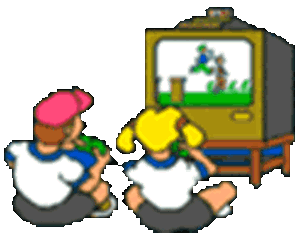 Свою эффективность доказывают компьютерные игры с детьми дома. НО! С детьми должны работать родители, знающие технические возможности компьютера, имеющие навыки работы с ним, четко выполняющие санитарные нормы и правила использования компьютеров, владеющие методикой приобщения детей  к новым информационным технологиям.
	Учитывая это, первостепенной задачей педагога становится повышение компьютерной грамотности родителей  для того, чтобы каждый из них мог использовать современные компьютерные технологии для проведения игровых занятий с детьми дома на качественно новом уровне для повышения эффективности педагогической работы.
Круглые столы, 
где родители могли получить ответы на интересующие их вопросы в диалоге друг с другом и педагогом
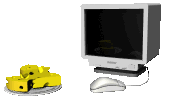 Открытый  просмотр работы   с  детьми педагога с использова-
нием ИТК
Конкурсы:  
Презентация 
«Моя семья»,  компьютерные плакаты
Формы  работы  с  родителями
Семинары, 
где педагог даёт методические  рекомендации  для  правильного  использования ИТК в играх с детьми дома
Мастер – классы,  
где  родители  делились друг с другом опытом работы с детьми с использованием ИТК
Индивидуальные  и  подгрупповые  консультации
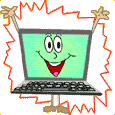 Содержание работы педагога
1. Поиск и подбор дополнительной информации для 
подготовки к совместной деятельности с использованием 
Интернет – ресурсов.
2. Использование презентаций, мультимедийных пособий и др. в работе с детьми.
3. Разработка конспектов для работы с детьми в разных направлениях образовательных областей, их интеграции с использованием информационных технологий.
4. Использование сети Интернет для самообразования.
5. Использование готовых цифровых образовательных ресурсов в педагогическом процессе.
6. Наличие собственного сайта.  
7. Разработка авторских цифровых ресурсов: игровых упражнений.  
8. Создание банка данных информационных игровых упражнений и игр для детей.
9. Готовность организовать обучение педагогов ДОО по использованию  
     в работе ИКТ.
Банк компьютерных обучающих дидактических материалов
(использую компьютерные игры Интернет сайтов, 
а также разработанные самостоятельно)
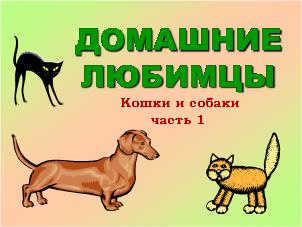 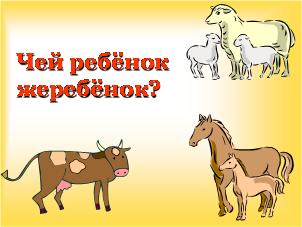 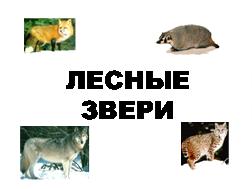 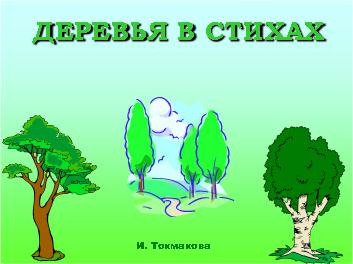 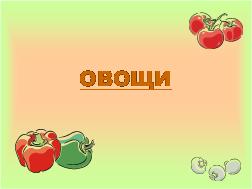 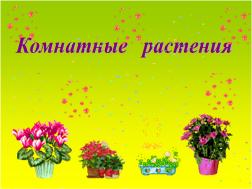 Банк  компьютерных  обучающих  дидактических  материалов
Примеры  самостоятельно разработанных 
компьютерных игр и заданий
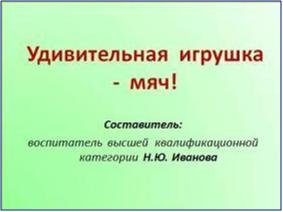 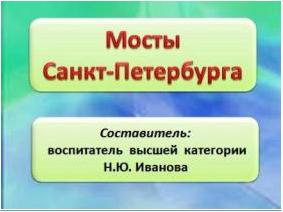 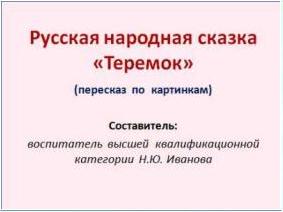 Составитель:
старший воспитатель
Иванова Н.Ю.
Составитель:
старший воспитатель
Иванова Н.Ю.
Составитель:
старший воспитатель
Иванова Н.Ю.
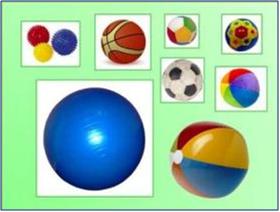 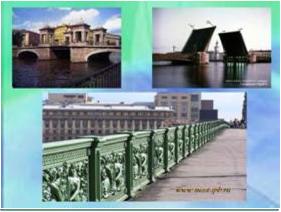 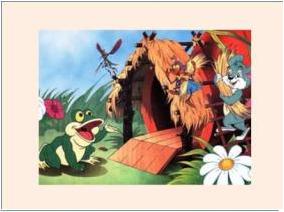 Результаты диагностики уровня ИКТ - компетентности родителей  для  более  эффективной  совместной  работы.
При анализе результатов анкетирования и собеседования можно выделить четыре группы родителей, характеризующихся разным уровнем принятия значимости информационно-компьютерных технологий и мотивации применения данных технологий в образовательной и  коррекционной работе, а именно использование игровых упражнений  дома с ребенком.
Группа 1
Группа 2
Группа 3
Группа 4
уровень работы на компьютере – нулевой, мотивация – отсутствует
уровень работы на компьютере – базовый, мотивация – низкая
уровень работы на компьютере – нулевой, мотивация – высокая
уровень работы на компьютере – базовый, мотивация – высокая
В соответствии с результатами диагностики, можно использовать дифференцированный подход в обучении и разнообразные формы работы с родителями, таким образом, к концу года родители могут иметь базовый уровень  работы  на компьютере и высокую мотивацию к деятельности.
Компьютерные  игры дома
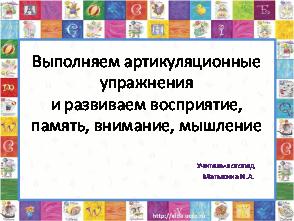 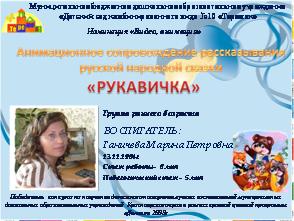 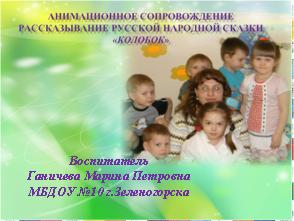 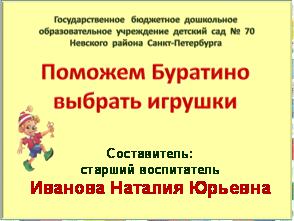 Таким образом, применение компьютерной техники позволяет оптимизировать образовательный процесс, индивидуализировать развитие детей, в том числе, с тяжелыми нарушениями речи, и значительно повысить эффективность любой деятельности педагога с детьми.
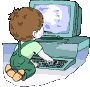 Литература:
Венгер А. А., Дьяченко О. М.,  Игры и упражнения по развитию умственных способностей у детей дошкольного возраста., М. 2001.
Горвиц Ю., Поздняк Л.,  Кому работать с компьютером в детском саду. Дошкольное воспитание, 1991г., № 5
Горячев А.В., «Все по полочкам» программа по информатике для дошкольников, 2002, М.
Калинина Т.В.,  Управление ДОУ. «Новые информационные технологии в дошкольном детстве», М, Сфера, 2008
Коган И. Д., Леонас В.В.,  Эта книга без затей про компьютер для детей, М. Педагогика, 1999.
Моторин В. , "Воспитательные возможности компьютерных игр". Дошкольное воспитание, 2000г., № 1
Новоселова С.Л. ,  Компьютерный мир дошкольника. М.: Новая школа, 1997 г.
Новицкая Н., Науменко Г. ,  Раз, два, три, четыре, пять, мы идем с тобой играть. - М.: Просвещение, 1995.
Управление инновационными процессами в ДОУ. – М., Сфера, 2008 
Гришаева Н.П., Современные технологии эффективной социализации дошкольников в ДОО. - Вентана-Граф, 2015 г.